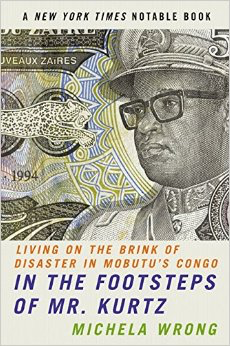 In the Footsteps of MR. Kurtz
Living on The Brink of Disaster in Mobutu’s Congo
MOBUTU SESE SEKO
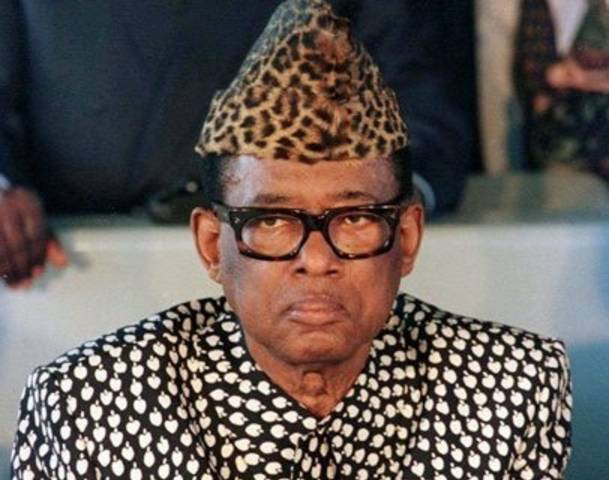 Mobutu Sese Seko Kuku Ngbendu Wa Za Banga

“the all-powerful warrior who because of his endurance and inflexible will to win will go from conquest to conquest leaving fire in his wake."
Mobutu’s RISe To Power And His Wealth
https://www.youtube.com/watch?v=VCJ1x_If8mw
https://www.youtube.com/watch?v=lJca6B5qoaw&ebc=ANyPxKpJB1-Ugp0HWInSOoE88FNqpAeH-btygvw84LFgswSE-YF-k_FlN-t2JLvHF1A0kmqTqP9b46Q_xX36UNdlos_jbugbHg
Background: Author looks to historyBelgian COntrol
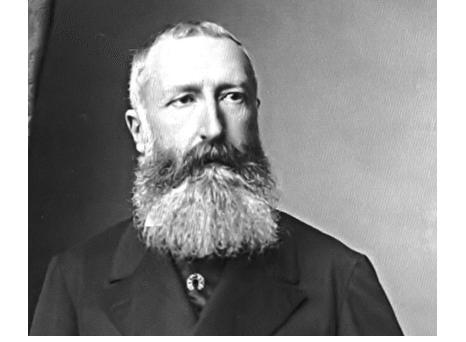 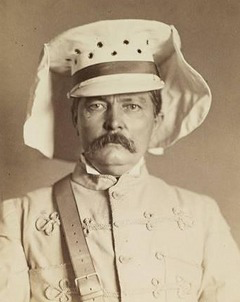 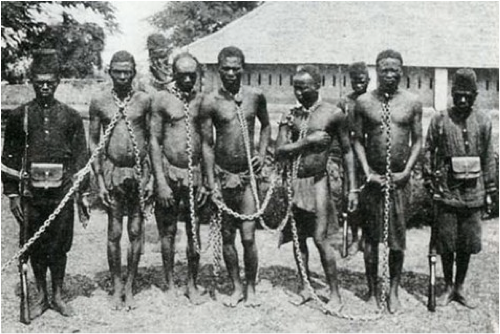 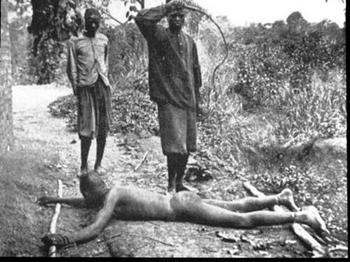 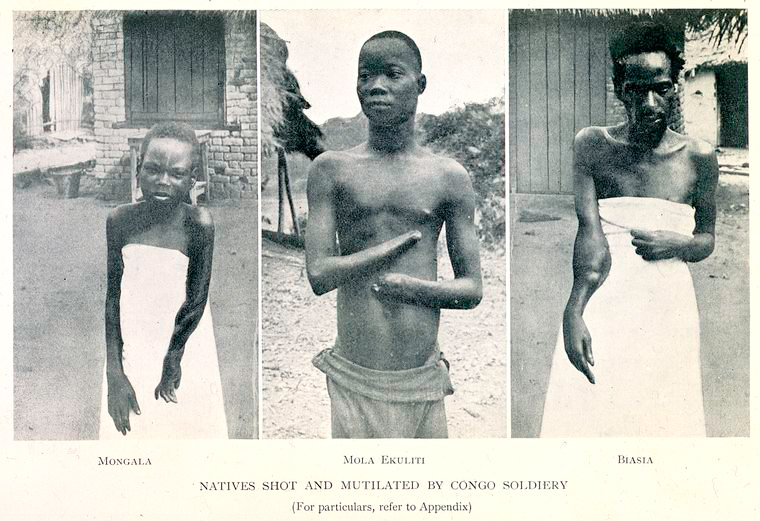 By the time the Congo was granted independence in 1960, Belgium had established an effective infrastructure but neglected any preparations for the country’s freedom.
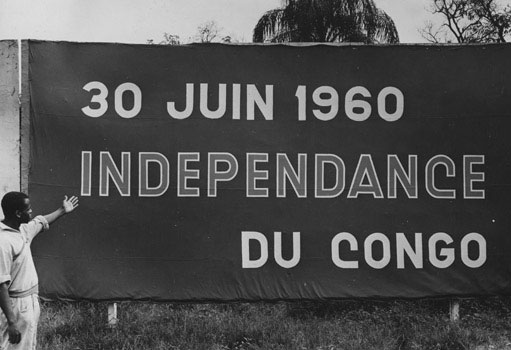 Author Turns to MObutu’s Youth
Born October 14th, 1930.
Humble beginnings: his mother was a maid, father a cook
Wife of a Belgian judge liked Mobutu and taught him to read, write and speak French.
Youthful sexual adventures led him to be expelled from school and led to a career with the military. 
Very concerned with self education: reading European newspapers, the Bible, philosophical texts. 
When his military stint ended, he moved to Brussells where he met Patrice Lumumba and others who were planning for post-independence from Belgium. 
Patrice Lumumba named him Army Chief of Staff, post independence.
Mobutu Comes to Power: Cold War Politics and the CIA
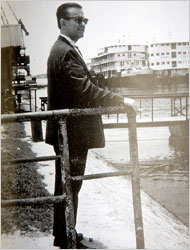 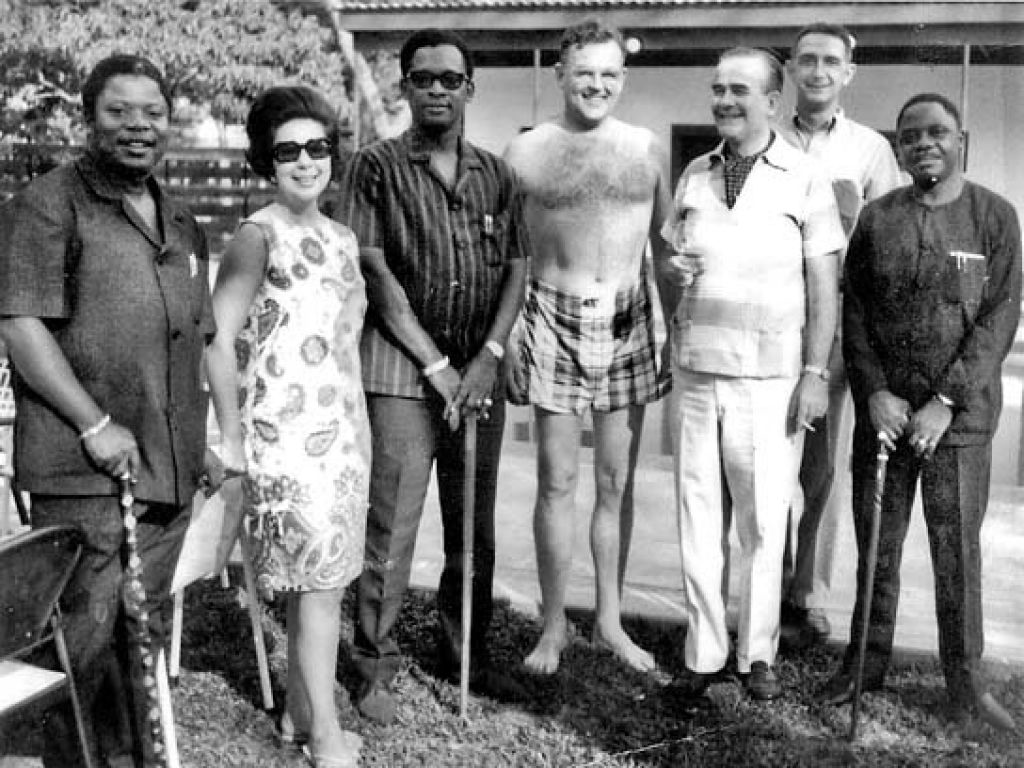 Larry Devlin was one of the most notorious CIA men in history.
Station chief during post-independence.
Rumored to have organized the murder of Patrice Lumumba. 
Lumumba was sympathetic to the Soviet Union

Mobutu bore the responsibility for Lumumba’s murder
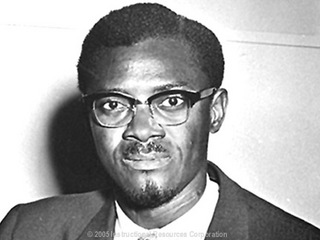 What you must never forget is that there were many periods to mobutu. You saw the pitiful end. But he was so different at the start. I can remember him as a dynamic, idealist young man who was determined to have an independent state in the congo.
--Larry Devlin
Congo was/is a huge state with intractable problems for central governance
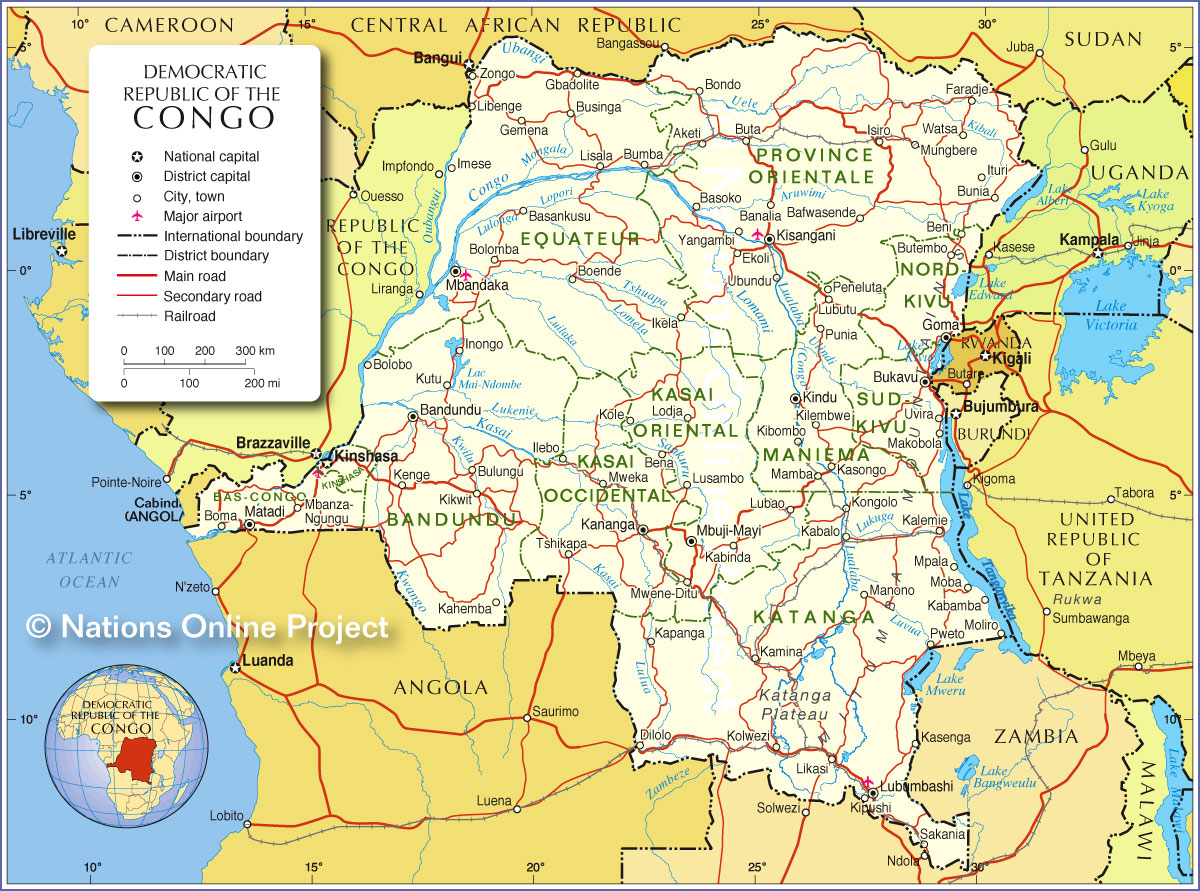 Before Mobutu came to power, there were several competing “governments” and “leaderships” vying for control.
Devlin maintained that ….
“The US position and British position was that they didn’t want a coup, they wanted Kasavubu as president and Tshombe as prime minister. I told Mubutu that and he said, ’A Johnson-Goldwater ticket you mean?’ I said yes and he smiled.
Mobutu’s first 15 years in power: the public speaker
Mobutu shouts: Nye, nye? (Can you be silent)
Crowd roars: Nye (We are silent)
Mobutu: Na loba? (Can I speak?)
Crowd: Loba! (Speak)
Mobutu: Na sopa? (Can I speak frankly?)
Crowd: Sopa!  (Frankly!)
Mobutu: Na panza? (Can I speak openly?)
Crowd: Panza!! (Openly!)
Zaireanization and Authenticity: 1973
Mobutu launched a nationwide campaign aimed at ridding the country of it’s colonial past and removing all vestiges of Western influence. This included banning western clothes and renaming cities. Even the county was renamed.
Zaire
Mobutu seized foreign owned firms, farms, and property and redistributed them to the “Sons of Zaire”
Most of the enterprises were allowed to collapse and were looted.
Mobutu had no sense of economics in any way. 
He overpaid
Started huge white elephant projects
Looted the economy
Watched his currency crash.
Only helped the “Big Vegetables”
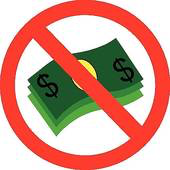 Wrong makes the case that Mobutu spent most of the money he looted from the country rather than having hid it in Swiss bank accounts. 
Mobutu is responsible for the shape that the DRC is in today (and the shape it was in when Rwandan soldiers marched across the country to remove him from power.
Wrong’s conclusion:
Mobutu was no more the father of his nation than Leopold II.